Teaching is the most noble profession
Taking what we learned in the burnout report and taking action
“A syndrome conceptualized as resulting from chronic workplace stress that has not been successfully managed.”
Feelings of energy depletion or exhaustion
Increased mental distance from one’s job, or feelings of negativism or cynicism related to one’s job
Reduced professional efficacy
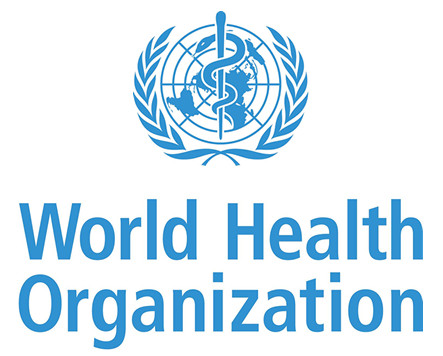 (Moss, 2021)
2
[Speaker Notes: And believe it or not we can look to the World Health Organization to start us off. Burnout is not just metaphorical jargon. It has an official definition in the International Classification of Diseases (ICD-10).
The definition: “a syndrome conceptualized as resulting from chronic workplace stress that has not been successfully managed.” And it presents as- Feelings of energy depletion or exhaustion- Increased mental distance from one’s job, or feelings of negativism or cynicism related to one’s job- Reduced professional efficacy

That sounds like so very many of the teachers that I know and have met. And I am going to be so bold as to say that y’all know and have met too.]
“A syndrome conceptualized as resulting from chronic workplace stress that has not been successfully managed.”
Feelings of energy depletion or exhaustion
Increased mental distance from one’s job, or feelings of negativism or cynicism related to one’s job
Reduced professional efficacy
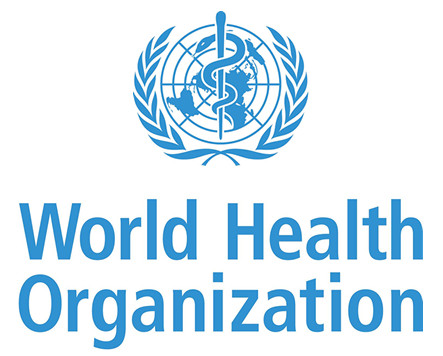 (Moss, 2021)
3
[Speaker Notes: Depleted, exhausted, mentally distant, negative, cynical and ineffective. Those are not the kind of teachers we want our teachers to be. Those are not the kind of teachers our students and families and community partners want our teachers to be. Those are not the kind of teachers our teachers want to be. 

The importance of sharing the fact that the WHO has an official definition for burnout is not just found in the fact that there is a definition, but rather its importance is also in the fact that….]
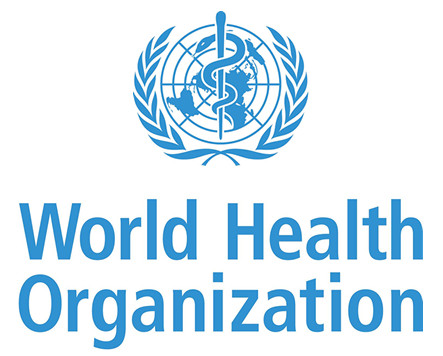 “It’s an organizational problem that requires an organizational solution.”
(Moss, 2021)
4
[Speaker Notes: The definition establishes that “it’s an ORGANIZATIONAL problem that requires an ORGANIZATIONAL solution.” It is beyond employees themselves as individuals. The CURE for burnout requires organizational proactivity, not reactivity. It requires intentional preventative measures and strategies implemented by organizations to avert the burnout to begin with.]
“
The most important thing you can provide in the classroom, if you want students to be successful, is an excellent teacher
The Teacher Burnout Report
Written by some of Georgia’s Top Teachers
Written to be shared with all stakeholders
Written with aims of inspiring action by all to further support our teachers
The report is broken up into captions – we will discuss each one now
The Burnout Report
Let’s go piece by piece
Assessment
Myth – students go to school to become competitive at taking high-stakes tests, getting into the best colleges and getting them the best jobs
This Photo by Unknown Author is licensed under CC BY-ND
“
There were so many tests from every angle, district and state required, that the students were numb. And it doesn’t just impact them. These scores fall on us. They reflect on us. Middle Grades Science Teacher – 15 years experience
Past vs Present vs Future
From the state
What next?
In our local learning communities, we must inventory our testing requirements and eliminate redundant testing requisites.
The number of tests required from the state Department of Education has been incredibly reduced, giving teachers more time to teach and students more focus on learning
Preserving and Protecting Time
Myth – teachers love their jobs so much and their jobs are SO FUN that they should volunteer their time and resources to meet the needs of the school
“
My to do list seems to be never ending. One task is completed and three more are addedElementary Teacher of All Subjects– 4-7 years experience
Where does the time go?
Teacher planning
Compensation
Efficiency
Allocate and protect planning and collaborating time as a priority and requisite.
Adequately compensate teachers for their time in the classroom AND for any additional time spent performing other duties
Be as productive and guided as possible with meetings and trainings
Pressures and Unrealistic Expectations
Myth – We are back to normal so the kids should be able to get caught up really quickly. If these teachers can’t do this, we can get new ones that can
This Photo by Unknown Author is licensed under CC BY-SA
“
The workload is nearly impossible to tackle during the hours we are actually at the school. So many of us have to ‘volunteer’ our time simply to do what is required of usElementary Gifted Resource Teacher – 8-15 years experience
Where should the focus be?
Student Learning
Support
Communication
We need to be prepared to meet the students where they are. That’s the only way we can help them grow into what they are fully capable of becoming.
Whether it’s with personnel, professional development, backup, or support, teachers need to know that they have a team standing with them, not above them.
Communicate on behalf of teachers, in support of teachers, and defending our teachers.
Teacher Voice and Professional Growth
Myth – Teachers have already been students so they should already know everything about this job. 
Bonus Myth –Tax dollars make up your salary, so aren’t they my employees?
This Photo by Unknown Author is licensed under CC BY-NC-ND
“
If we want to keep good teachers in the classroom, our practices should provide them with a sense of autonomy. We must demonstrate in meaningful ways that their expertise is valued and their voices have weightHigh School History Teacher – 12 years experience
Education is not just about the teacher and the student
Experts
Learning
Promote, don’t punish
Teachers are expert learners. We spend our days facilitating and experiencing learning, so when questions come up about learning, consult the people that are the practicing experts.
We don’t treat students with a one-size-fits-all approach for learning. We shouldn’t do this with teachers either. Support teachers as they go through their journey in growing professionally.
Evaluations for teachers needs to be focused on providing tools to improve teachers in the art of teaching, not punish, penalize, or paralyze them.
Mental Health and Wellness
Myth – Kids are fun! Teachers' jobs aren’t that hard… they just get to play all day
This Photo by Unknown Author is licensed under CC BY-NC-ND
“
Understand that we as teachers are doing EVERYTHING we can, but we also are human and can only do so muchElementary Teacher All Subjects – 1-3 years experience
What can be done?
State
System
School
Providing opportunities for teachers, staff, and students to receive mental health support
Providing teachers and administrators with professional development on how to effectively partner with school counselors
Stop making everything so competitive and toxic – recognize the efforts of our staff and celebrate successes. Nurture a culture that fosters trust, respect, autonomy, empathy, communication, innovation, and creativity.
Employee Assistance Program (EAP)
Partnership with KEPRO to provide supports for educators
In direct response to the Teacher Burnout 
Mental Health and Wellness
23
EAP Offerings
Counseling Services
Up to 6 free sessions per issue, per year
Legal and Financial Consultation
Work/Life Consultation and Referral Services
Management Consultation Services
24
Piloting GaLEADS
Piloting a comprehensive educator evaluation system
Action Research Team
GaLEADS is designed to support teachers' growth, with goals of replacing TKES/LKES
Promotes teacher collaboration, professional growth, recognition for effective practices, and clear pathways for career advancement
25
[Speaker Notes: The pilot will feature a comprehensive educator evaluation system that promotes teacher collaboration and shared ownership for professional growth, recognition for effective practices, and clear pathways for career advancement.
 
The pilot will include up to a dozen school districts representing urban, suburban, and rural communities selected to participate this fall, with the pilot taking place during the 2023-2024 school year. The goal is to replace the current Teacher Keys Effectiveness System (TKES) and Leader Keys Effectiveness System (LKES). 
 
“I am fully committed to developing a teacher evaluation model that treats teachers as professionals and helps them succeed throughout their careers, to the benefit of students – rather than a punitive, ‘gotcha’ system,” State School Superintendent Richard Woods said. “This pilot is an opportunity for proof of concept and will allow us to work with school districts throughout the state to create an evaluation system that’s designed for teacher growth.”
 
GaLEADS is designed to be a teacher evaluation system that values and elevates educators, instead of devaluing them – with the ultimate goal of supporting student success. It will provide clear, personalized paths with supports, expectations, and opportunities every step of the way for teachers to grow as professionals – from beginning teacher to teacher leader. 
 
The application to participate in the GaLEADS pilot opens September 1. Local school district superintendents have received information on the application opportunity and GaDOE will continue to share updates throughout the pilot process.]
Partnering with the Carl Vinson Institute
GaDOE Partnership with the Carl Vinson Institute
Technical Assistance to 12 school districts across the state
Customize plan for impact and sustainability with Action Resource Team, comprised of diverse grouping
26
[Speaker Notes: The Carl Vinson Institute will provide technical assistance for up to 12 school districts that have been identified by the GaDOE. The two entities will help districts and school build capacity within their own systems to address issues related to teacher burnout. 

Institute faculty will work with Georgia’s School Superintendent Richard Woods and Georgia Department of Education staff to identify a chairperson and committee members for the Action Resource Team. It is suggested the membership of the team have a minimum of five members and no more than seven members plus the chairperson. It is recommended the members of the team be composed of a demographically diverse group representing rural, urban, small, mid-size, and large school systems. Diverse representation from groups such as Georgia Teacher of the Year (TOTY) finalists, district/school leaders, professional organizations (Professional Association of Georgia Educators (PAGE), Georgia Association of Educators (GAE), Georgia Association of Educational Leaders (GAEL), etc), GaDOE, Regional Education Service Agencies (RESAs), and higher education representatives is recommended.  The Action Resource Team will serve as network practitioners and or experts in the five areas of focus.]
Support Areas
Determine Areas of Implementation
Facilitate Building LEA Capacity for Implementation
Identify Technical Assistance Resources
Action Planning
Check-in/ Progress Reporting Meetings
Set Expectations for Measuring Impact/Communication of Ongoing Progress
27
[Speaker Notes: Support Areas may be identified from any of the following 
<>
Institute faculty will work with the LEA to review the five areas from the Framework for Action that Cherie touched on a few moments ago to determine areas of implementation. This review will be how we informally assess the needs for more specific focus and priority. Alternatively, the LEA could choose to establish a district teacher burnout task force. In this case, the institute faculty will help facilitate the task force process. 
<>
Work will be done to determine areas of expertise and interest among the leadership and teaching staff who will build for ongoing monitoring and sustainability. 
<>
Resources will be reviewed to determine how their resources align with the needs of the district. Technical assistance resources will be customized with the school district’s priorities and areas of focus.
<>
The institute will work in an advisory capacity as the LEA builds action plans for each prioritized area. It is proposed that districts utilize a planning template that includes minimally goals, strategies, and timelines. 
<>Periodic check-in’s will be scheduled to help as the process develops 
<>
Communication of ongoing progress will be key to building and sustaining the work. Institute faculty will work with the LEA to clearly identify measurables for gaging impact of the work.]
Teaching is the most noble profession
It is time to act
Michael Kobito, 2023 Georgia Teacher of the Year, michael.kobito@doe.k12.ga.us